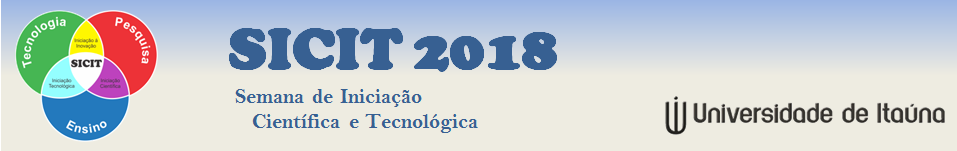 TÍTULO DO TRABALHO (Utilizar fonte tipo Times New Roman tamanho 44, letras maiúsculas, alinhamento centralizado)
Nome Completo do Autor, Instituição de Estudo ou Trabalho, e-mail. Nome Completo do Autor, Instituição de Estudo ou Trabalho, e-mail. Nome Completo do Autor, Instituição de Estudo ou Trabalho, e-mail. Nome Completo do Autor, Instituição de Estudo ou Trabalho, e-mail. Nome Completo do Autor, Instituição de Estudo ou Trabalho, e-mail. 

(Utilizar fonte tipo Times New Roman tamanho 26, letras maiúsculas / minúsculas, alinhamento centralizado. Exemplo: Antônio da Silva, Universidade de Itaúna, antoniosilva@gmail.com)
INTRODUÇÃO

Neste documento disponibiliza-se o modelo de formatação de pôster que deve ser enviado – no formato pptx – à comissão SICIT 2018; servindo, portanto, como referência.

O pôster deve ter largura de 90 cm e altura de 120 cm e atender as seguintes diretrizes gerais:
escrever o título de todas as seções utilizando letra Times New Roman tamanho 36, negrito, centralizado;
deixar um espaço vertical de tamanho 36 em branco antes e após o título de cada seção; 
deixar um espaço vertical de tamanho 30 em branco entre os parágrafos;
utilizar letra tipo Times New Roman tamanho 30, espaçamento simples entre linhas e alinhamento justificado à direita e à esquerda para descrever o texto; 
fazer as citações conforme a NBR 10520 (ABNT, 2002);
relacionar as referências relativas às citações no final do texto. 

METODOLOGIA

Para descrever a metodologia deve-se utilizar letra tipo Times New Roman tamanho 30, espaçamento simples entre linhas e alinhamento justificado à direita e à esquerda. 

RESULTADOS E DISCUSSÃO

Para descrever resultados e discussão deve-se utilizar letra tipo Times New Roman tamanho 30, espaçamento simples entre linhas e alinhamento justificado à direita e à esquerda. 

As equações, se houver, devem ser citadas no texto e numeradas sequencialmente, com números entre parênteses alinhados à direita, conforme exemplificado na EQUAÇÃO (1), a seguir. Deve-se descrever o significado de cada variável da equação.

X2 + y2 = r2                                                                                                                          (1)

Todas as ilustrações (figuras, quadros, gráficos e outros) e tabelas devem ter título e fonte consultada e seguir as diretrizes contidas na NBR 10719 (ABNT, 2015). Assim, a identificação de ilustrações e tabelas deve ser posicionada acimas destas, sendo as respectivas fontes consultadas posicionadas abaixo daquelas. Em ambos casos, deve-se utilizar letra tipo Times New Roman, tamanho 24 (vinte e quatro). O título e a fonte consultada das ilustrações e tabelas devem ser justificados à esquerda da ilustração. Deve ser utilizada letra tipo Times New Roman, tamanho 24 (vinte e quatro), para letras e números utilizados nas ilustrações e tabelas. Todas ilustrações e tabelas devem ser citadas no texto, utilizando letras maiúsculas, e inseridas o mais próximo possível do trecho a que se refere.

A FIGURA 1 e a TABELA 1 ilustram essas diretrizes.
FIGURA 1 - Máquina para ensaio de iniciação de trinca por flexão alternada 
















                                Fonte: BORGES (2011, p. 1).

TABELA 1 – Fatores técnicos de sobrecarga 






Fonte: SOARES; PINHEIRO; SOUSA (2011, p. 8).















CONCLUSÃO

Para descrever a conclusão deve-se utilizar letra tipo Times New Roman tamanho 30, espaçamento simples entre linhas e alinhamento justificado à direita e à esquerda. 

AGRADECIMENTO

Para descrever o agradecimento, que se trata de um elemento opcional, deve-se utilizar letra tipo Times New Roman tamanho 30, espaçamento simples entre linhas e alinhamento justificado à direita e à esquerda.
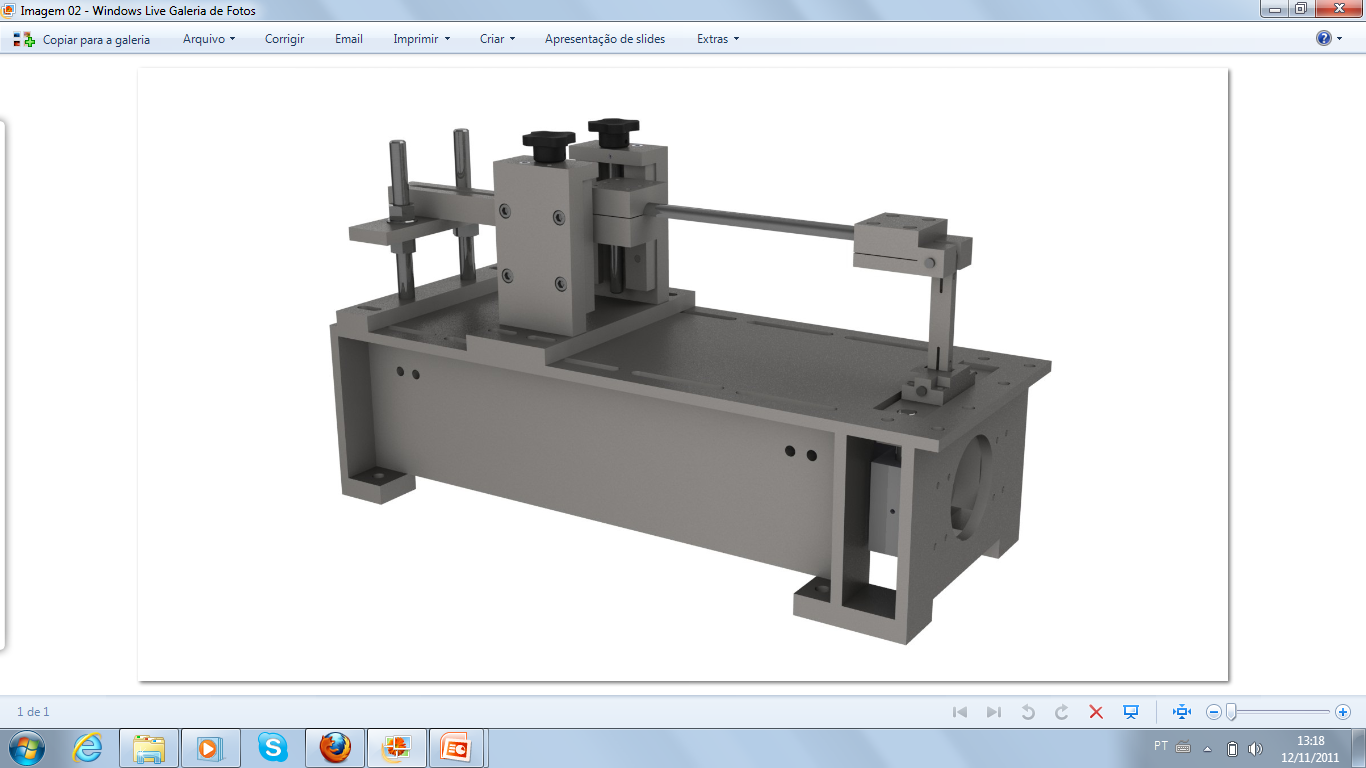 REFERÊNCIAS

Para descrever as referências deve-se utilizar letra tipo Times New Roman tamanho 30, espaçamento simples entre linhas e alinhamento justificado à esquerda, deixando um espaço vertical em branco de tamanho 30 entre cada referência.

As referências devem ser feitas conforme padrão estabelecido na norma NBR 6023 (ABNT, 2002). Devem ser incluídas todas e somente as referências relativas às obras citadas no texto, em ordem alfabética, e estas não devem ser numeradas. Para auxiliar na elaboração de citações e referências, sugere-se utilizar o sistema MORE (http://www.more.ufsc.br/). 

ASSOCIAÇÃO BRASILEIRA DE NORMAS TÉCNICAS. NBR 6023: Informação e documentação - Referências - Elaboração. Rio de Janeiro: ABNT, 2002.

ASSOCIAÇÃO BRASILEIRA DE NORMAS TÉCNICAS. NBR 10520: Informação e documentação – Citações em documentos - Apresentação. Rio de Janeiro: ABNT, 2002.

ASSOCIAÇÃO BRASILEIRA DE NORMAS TÉCNICAS. NBR 10719: Informação e documentação – Relatório técnico e/ou cientpifico - Apresentação. Rio de Janeiro: ABNT, 2015.